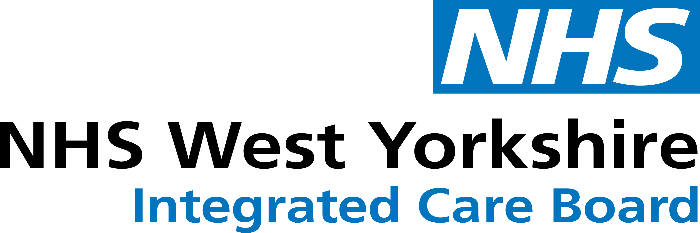 7-minute briefing |Joint Statutory Review- Jake
This is a briefing based on the findings from a Joint Strategic Review (JSR) which was carried out by Safer Leeds, Leeds Safeguarding Adult Board and Leeds Safeguarding Children Partnership.. Lessons learned from domestic homicide reviews (leeds.gov.uk)
Background
Jake died aged 19 years but had been known to services in early life following concerns around developmental delay and risks of neglect.  Jake's parents separated when he was 5 years old and he moved with his mum and sister to live with maternal grandparents and his uncle. 
There were concerns about his mother’s ability to care for him and his sister and Children’s Social Care services became involved. As there had been improvements and the family were living with maternal grandparents the case was closed. Jake was home schooled  and therefore he became "invisible" to some services. Jake's grandfather died by suicide which had an unknown impact on the family.
In June 2016, Jake’s mother called an ambulance and he died shortly afterwards. There were pressure ulcers over his limbs, across his pelvis, on his buttocks and hips. In addition to this Jake was a low weight and there were concerns with malnutrition. The case was referred to the Police and a full criminal investigation commenced and successful prosecutions for neglect of his mother and grandmother
Home Schooling
Children who are home schooled are less visible and therefore Jake was isolated. Jakes wishes and ambitions were unknown. 
Consider how to make meaningful contact and capture the child's voice. Voice and influence
One minute guide: elective home education (leeds.gov.uk)
Professional curiosity
Explore and understand what is happening within a family or for an individual rather than making assumptions or taking a single source of information and accepting it at face value. 
Professional curiosity
Death of a carer/ parent
Understand the impact of a death in the family on other family members in particular children. Offer bereavement support. There is increased risk of suicide if a family member has died by suicide.
Early Intervention
Intervening early as issues arise can positively improve the outcomes for an individual and their family. Early Help and prevention enables individuals to access support and guidance. Early identification of concerns and offering prevention strategies empowers families to make better choices.
Think Family Work Family Approach
When supporting a parent with mental health issues or long term health conditions consider: if these impact upon parenting, implications for the children and explore support available. Working with agencies will help to understand the needs, strengths, and resources within the family.
Think Family Work Family
Non-Attendance at Appointments/Meetings
Some children and adults are reliant on someone else to take them to meetings or appointments that relate to their health and wellbeing and are sometimes not taken or are cancelled. Consideration for the implications of not attending is known as the "Was Not Brought Approach". Seek to understand reasons for families not engaging.
Neglect
Neglect is a form of abuse. Neglect may be intentional or unintentional and can be caused by anyone with a responsibility to provide care, including relatives and paid carers.  It rarely occurs as a one-off incident rather than a cumulative effect which can take place over period of time. Speak to other agencies and Safeguarding Leads.
ICB Safeguarding team:
0113 221 7476
wyicb-leeds.safeguardingteam@nhs.net